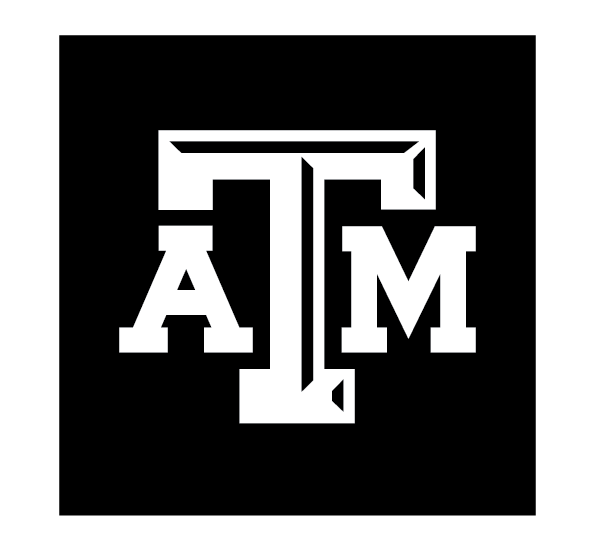 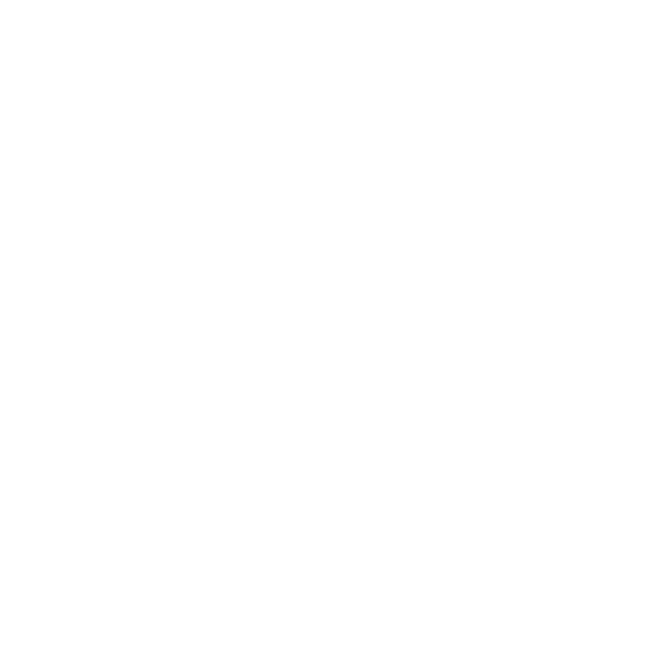 Joe Aggie